Sonne und Neutrinos
22.05.2013

Jana Ludwig
Inhalt
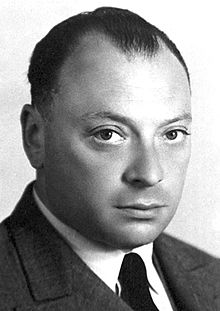 Postulat durch Wolfgang Pauli
Wolfgang Pauli 1930
Eigenschaften Neutrinos
Solare Neutrinos
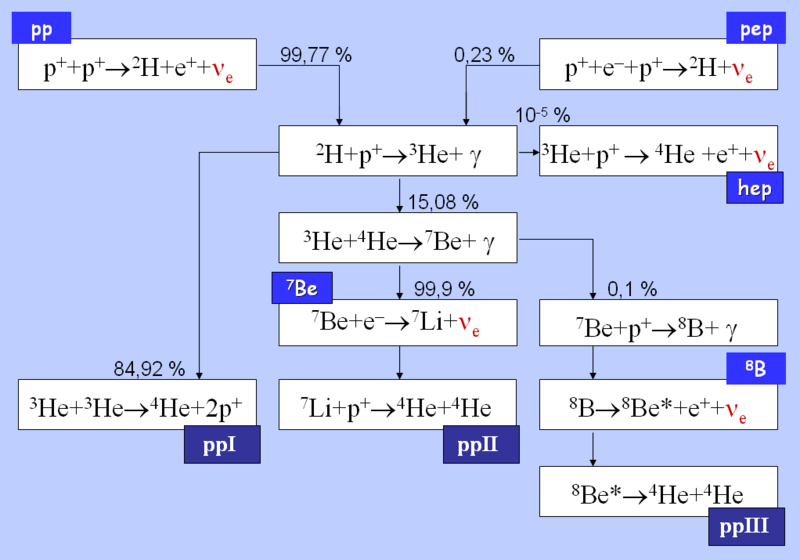 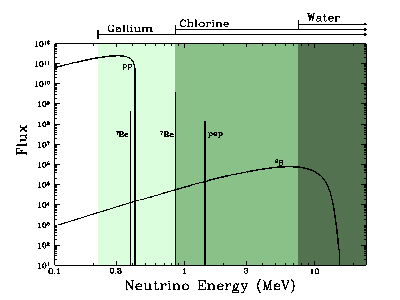 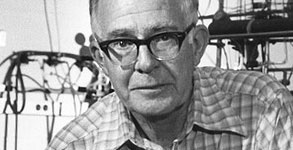 Radiochemischer Nachweis solarer Beryllium und Bohr-Neutrinos
Raymond Davis: Nobelpreis 2002
Solares Neutrinoproblem
Radiochemische Messungen falsch?
Modell der Fusion in der Sonne ist falsch?
Hypothese der Neutrino Oszillation
Ruhemasse
Können sich in Myon, bzw. Tau-Neutrinos verwandeln
Bestätigung durch Super Kamiokande in Japan
Nobelpreis 2002: Masatoshi Koshiba
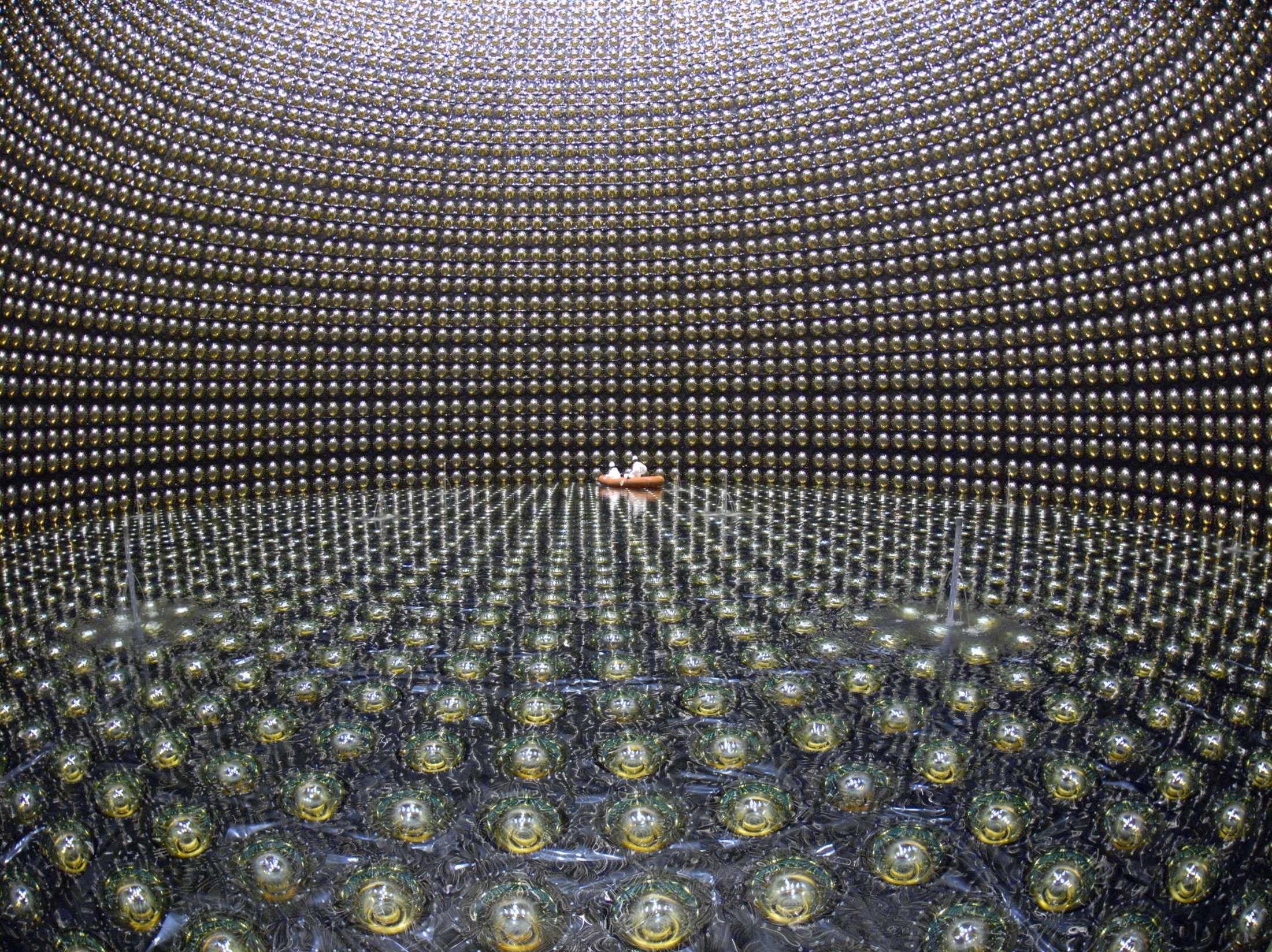 Nachweis der Richtung der Neutrinos
Kameokade in japan
Super-Kamiokande Japan
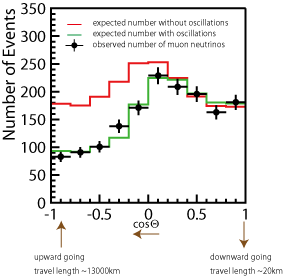 expected number without oscilations
expected number with oscillations
observed number of myon neutrinos
Kamiokande Japan
e
e-
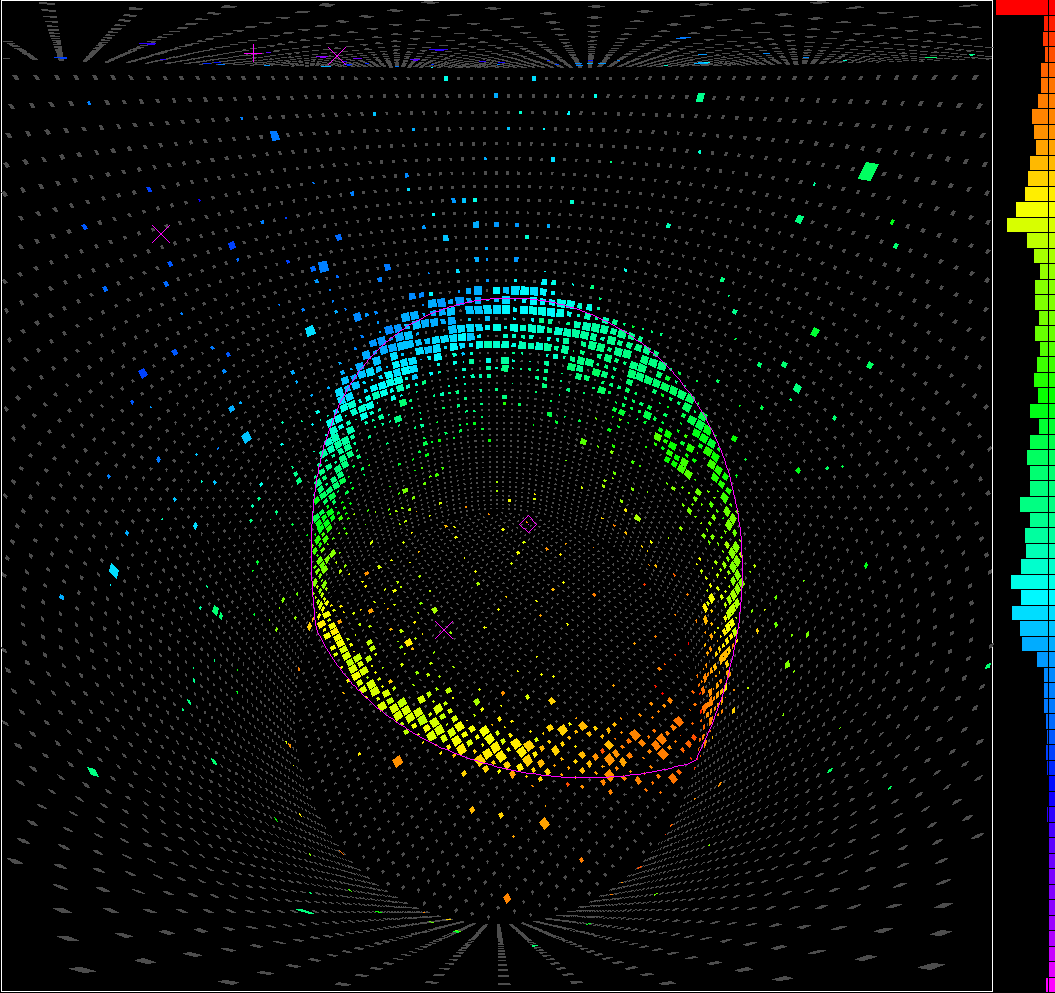 Myon Neutrino
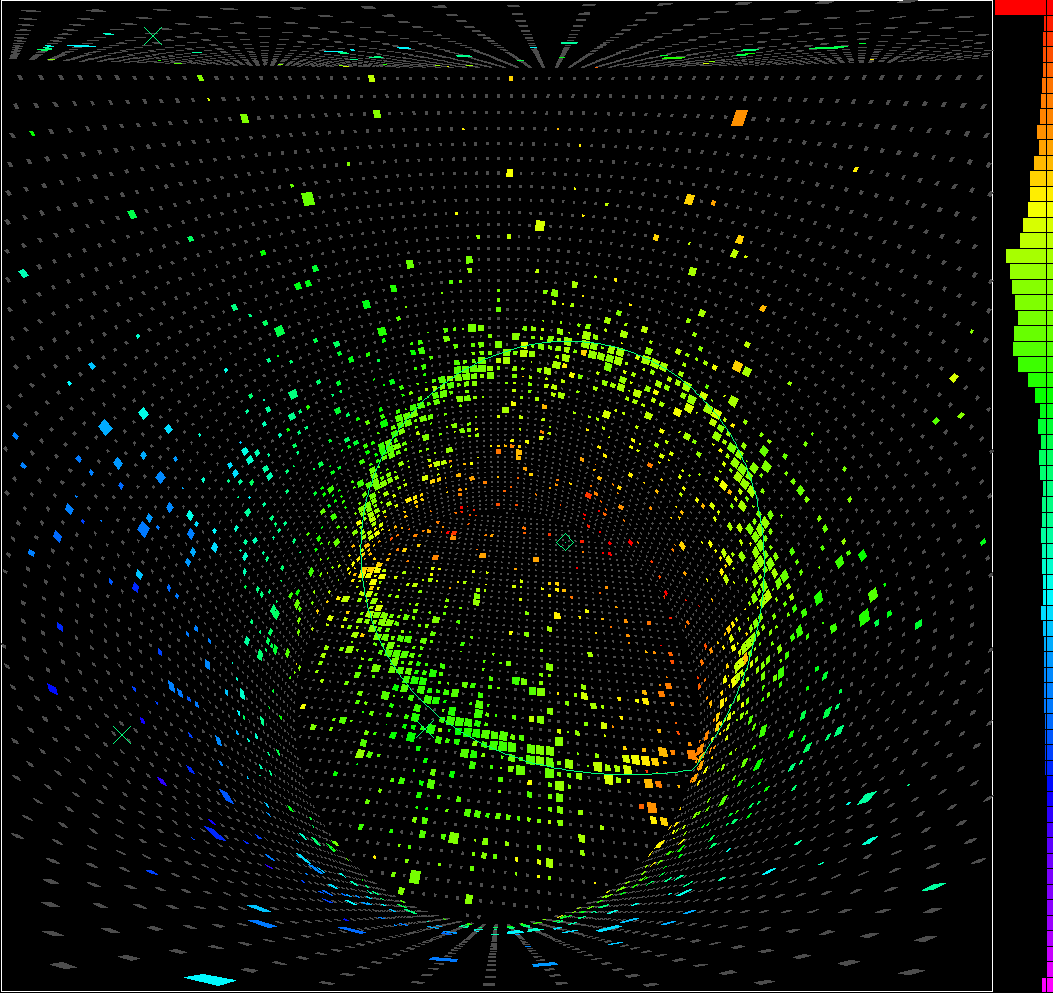 Elektron Neutrino
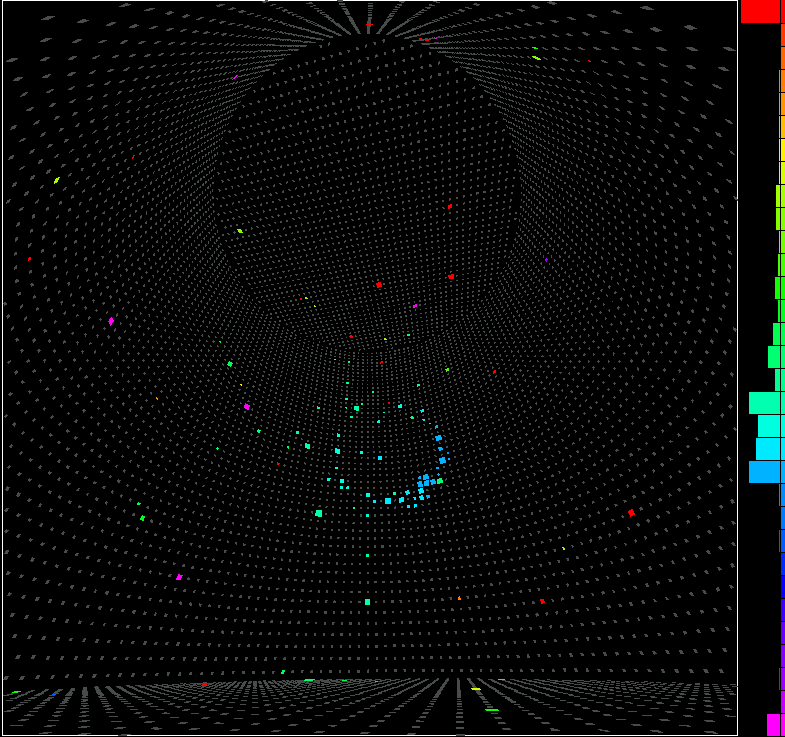 Sonnenneutrino
Bild der Sonne aufgenommen mit Neutrinos
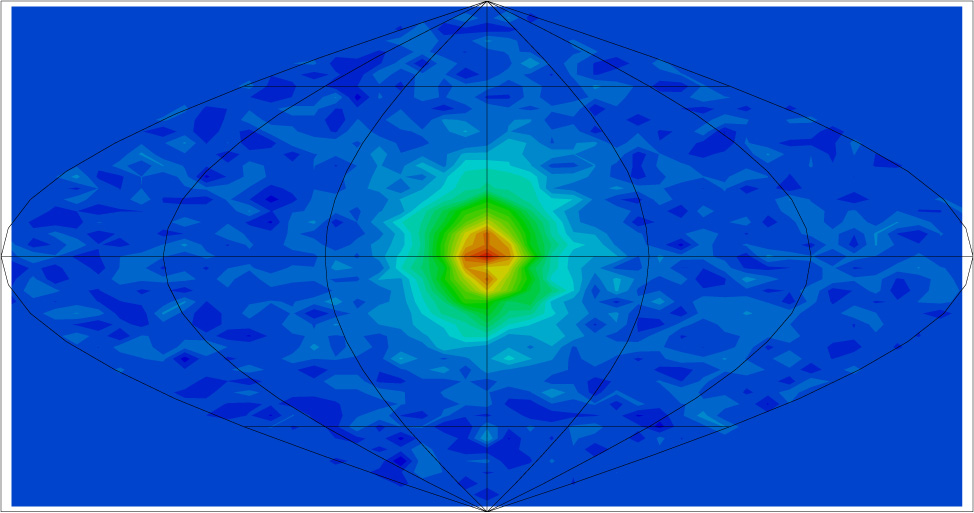 Bild der Sonne aufgenommen mit Neutrinos
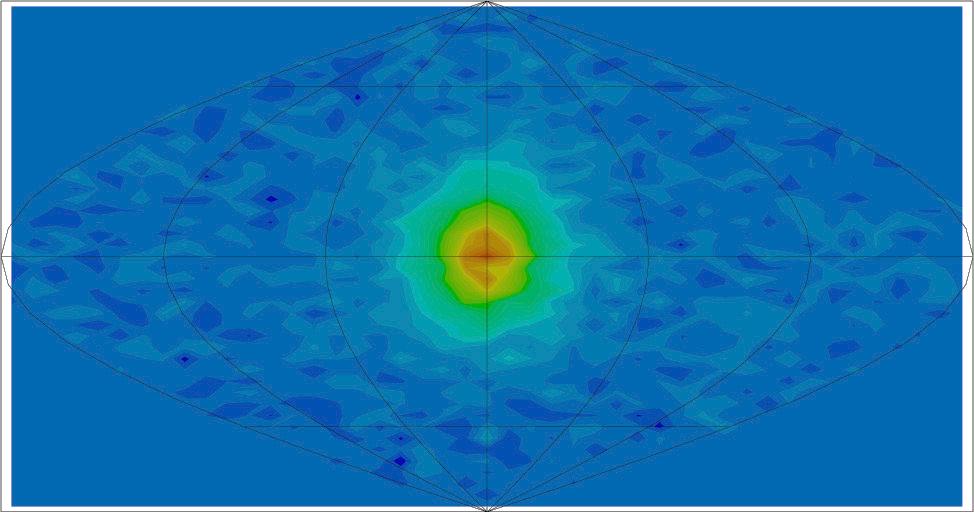 Bestimmung der Richtung der Neutrinos
Schlechte Winkelauflösung
Solare Neutrinos brauchen c.a. 8 Min um die Erde zu erreichen
Das Sonneninnere in Echtzeit
Bestätigung des Fusionsprozesses in der Sonne
Supernova 1987
Supernova 1987
Messung von 13 hochenergetischen Neutrinos der Supernova 1987
Rauschen
Quellen
http://www-sk.icrr.u-tokyo.ac.jp/sk/index-e.html
http://www.ps.uci.edu/~tomba/sk/tscan/compare_mu_e/
http://www.physik.uni-bielefeld.de/~yorks/pro13/v11.pdf
http://commons.wikimedia.org/wiki/File:Proton_proton_cycle.png
http://www-zeuthen.desy.de/~csspier/
http://www.ps.uci.edu/~tomba/sk/tscan/solar/
http://www.physi.uni-heidelberg.de/~uwer/lectures/Seminar/KeyExp/2007/Neutrinooszillation.pdf
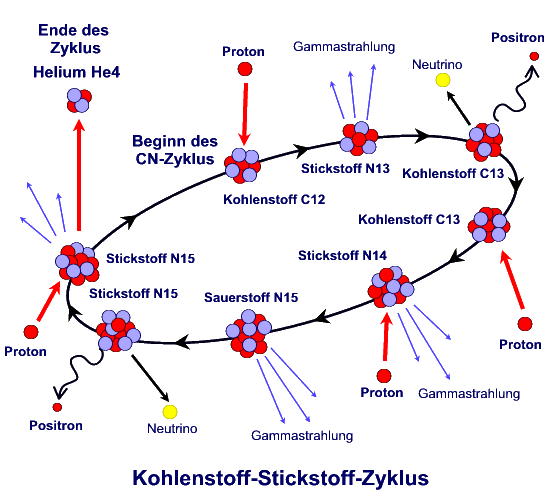